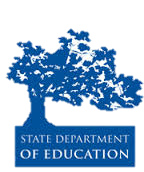 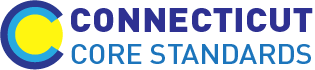 Connecticut Core Standards for English Language Arts & Literacy
Systems of Professional Learning
Module 5 Grades 6–12: 
Focus on Deepening Implementation
Closing Activities
Post-Assessment
Session Evaluation
Page 35
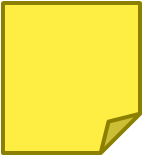 68
[Speaker Notes: 10 minutes]
Post-Assessment
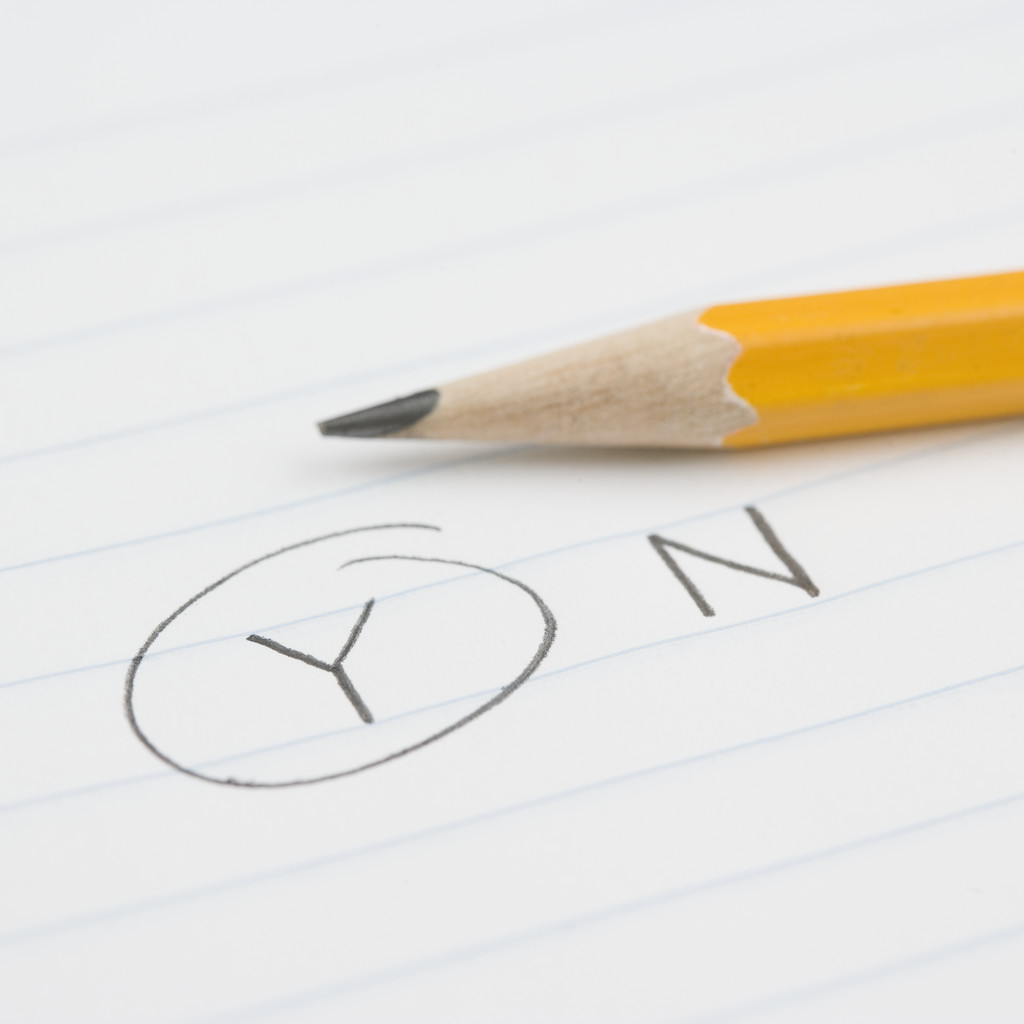 Where Are You Now?

Assessing Your Learning
69
[Speaker Notes: The Post-Assessment will be the same as the Pre-Assessment they took at the beginning of the session. This assessment is to gauge their learning based on the activities of the morning. They will find the Post-Assessment in the Participant Guide (3-4 minutes). 

Ask for further thoughts, questions.]
Session Evaluation
Thank you for attending today’s session. Your feedback is very important to us! Please fill out a short survey about today’s session. 
The survey is located here http://surveys.pcgus.com/s3/CT-ELA-Module-5-6-12.
70
[Speaker Notes: Remind participants to complete the online Session Evaluation. The survey is located here http://surveys.pcgus.com/s3/CT-ELA-Module-5-6-12. Ask for further thoughts, questions.]
Resource for CT Educators
71
Other Key Resources
achievethecore.org
americaachieves.org
ctcorestandards.org
engageny.org
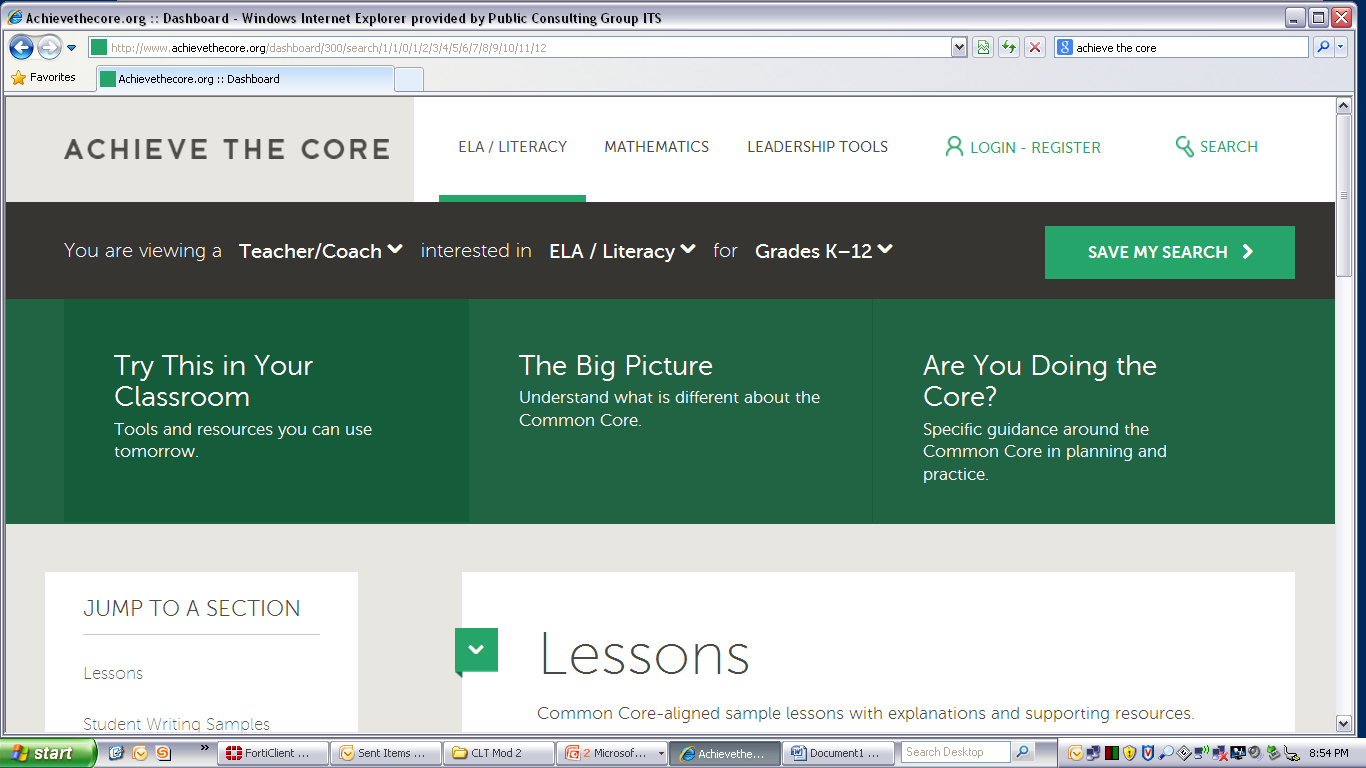 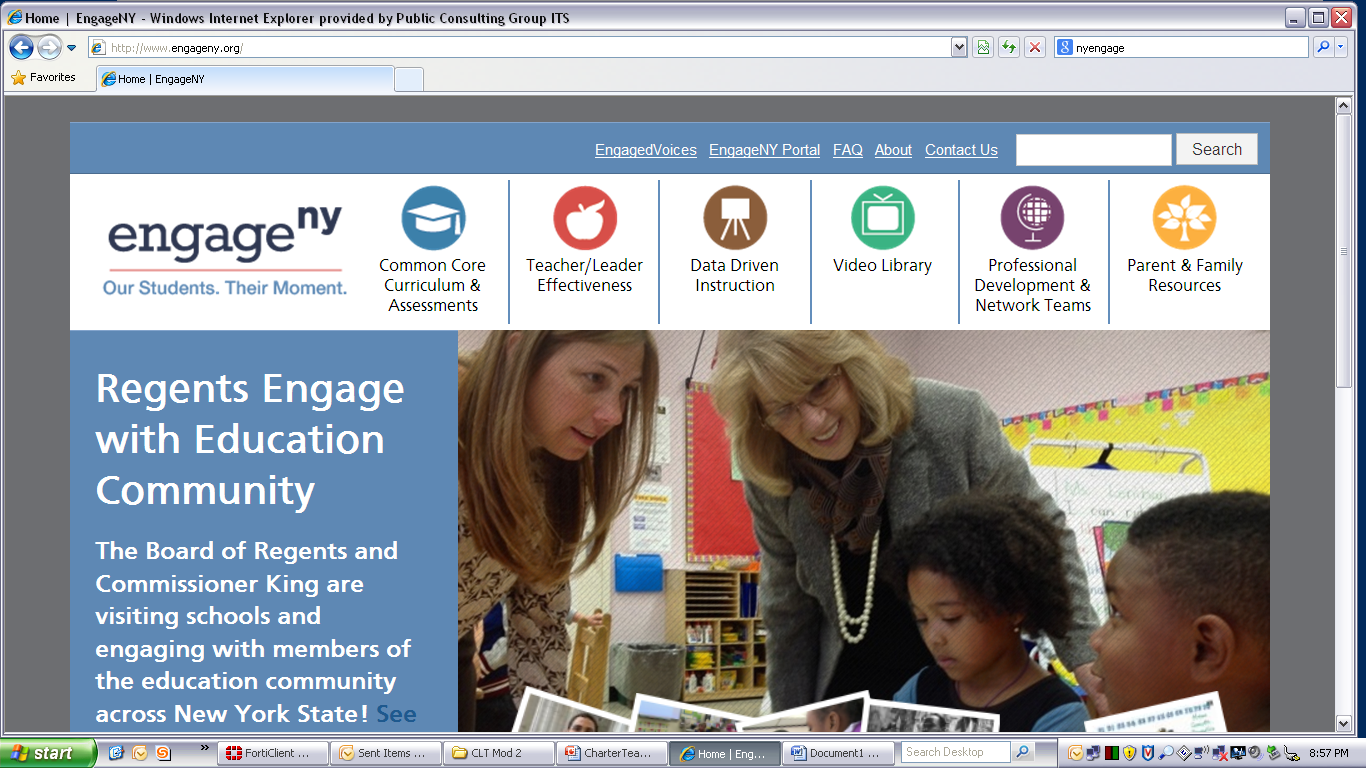 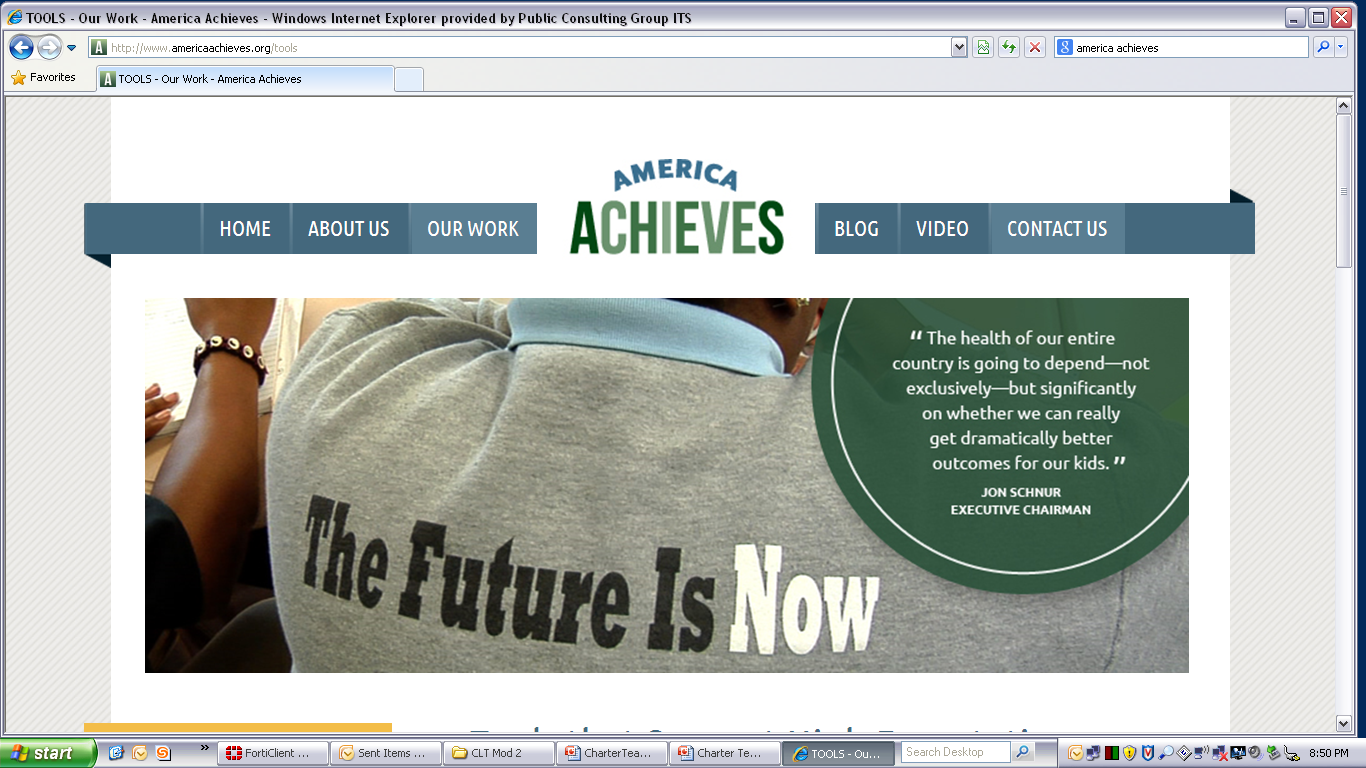 72
Thank you!
73